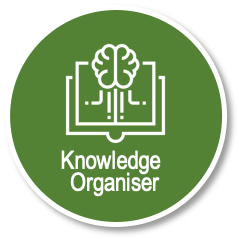 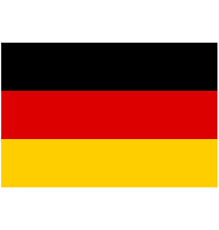 Unit 1 Core Structures
10 to Learn
LIFE AT SCHOOL
German
Endon High School
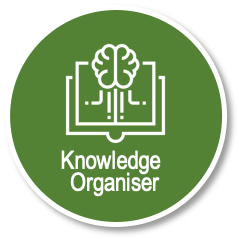 UNIT 1  VOCAB: LIFE AT SCHOOL [1]
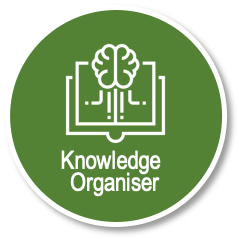 UNIT 1 VOCAB: LIFE AT SCHOOL [2]
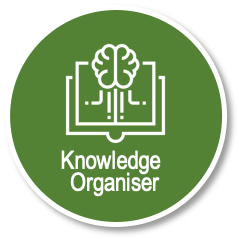 UNIT 1  VOCAB: LIFE AT SCHOOL [3]